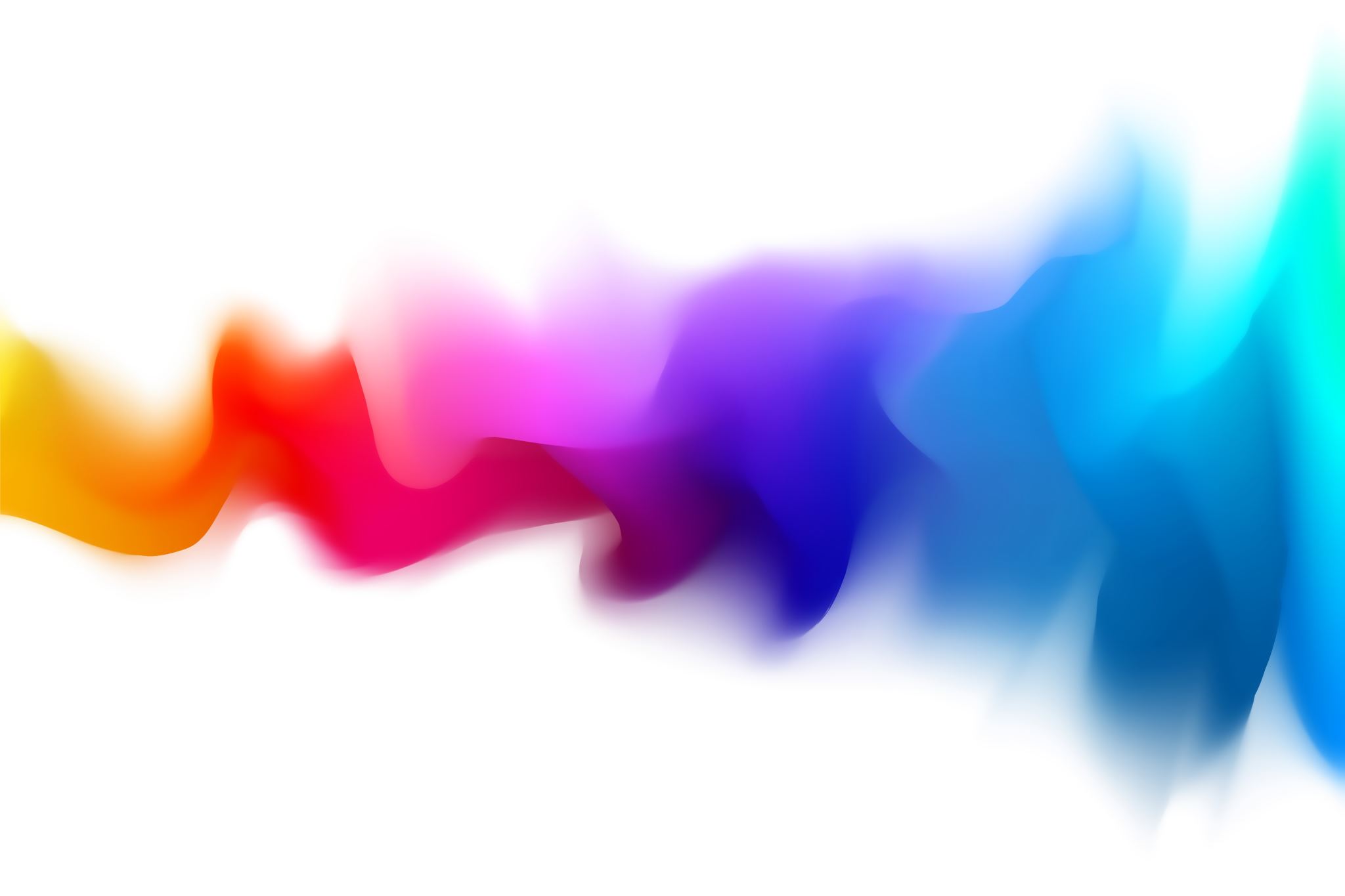 Dueling
What is dueling
Duelling is a fight between two people – using weapons – usually because one person has insulted the other.
Who did dueling?
Duelling was made in the middle ages because it solved there  arguments. Not just men did it women did it to.
Villagers did it, politicians did it, knights did it , Lords did it and ladies did it!
Everyone did it
What did they duel with?
Swords,
Pistols,
Axes,
Knives
clubs
Famous Duellers
Alexander Hamilton and Aaron Burr 
Aaron Burr was the vice president of America
But Alexander  and Aaron didn’t get along. They fought and Alexander got shot in the stomach and died, so the fight stopped. Aaron won.
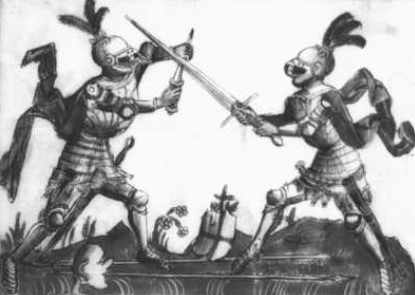 Why is it weird
I think deuling is weird because you don’t need to hurt or kill people to figure out your problems.